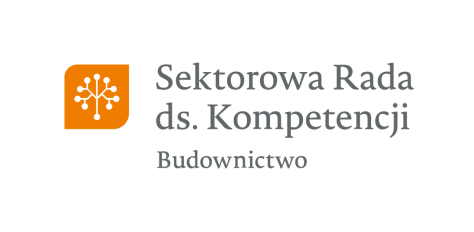 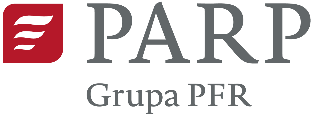 II KONFERENCJA SEKTOROWEJ RADY 
DS. KOMPETENCJI W BUDOWNICTWIE
Warszawa, 20 marca 2023 r.
Prospekt działań Grupy Roboczej ds. monitorowania sektora budowlanego
Prelegent/prelegenci.
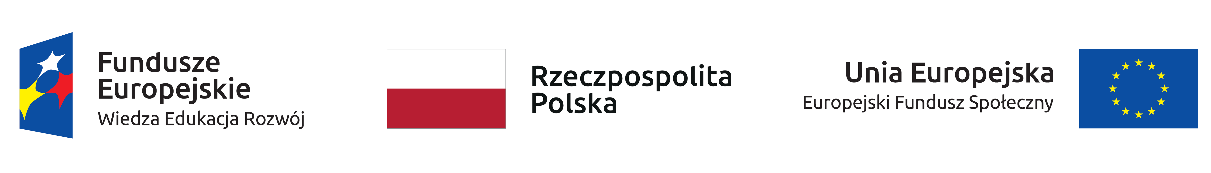 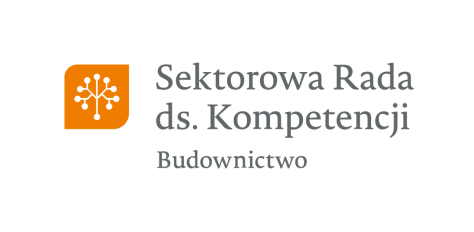 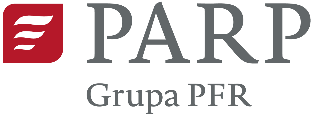 GRUPA ROBOCZA DS. MONITOROWANIA SEKTORA BUDOWNICTWA
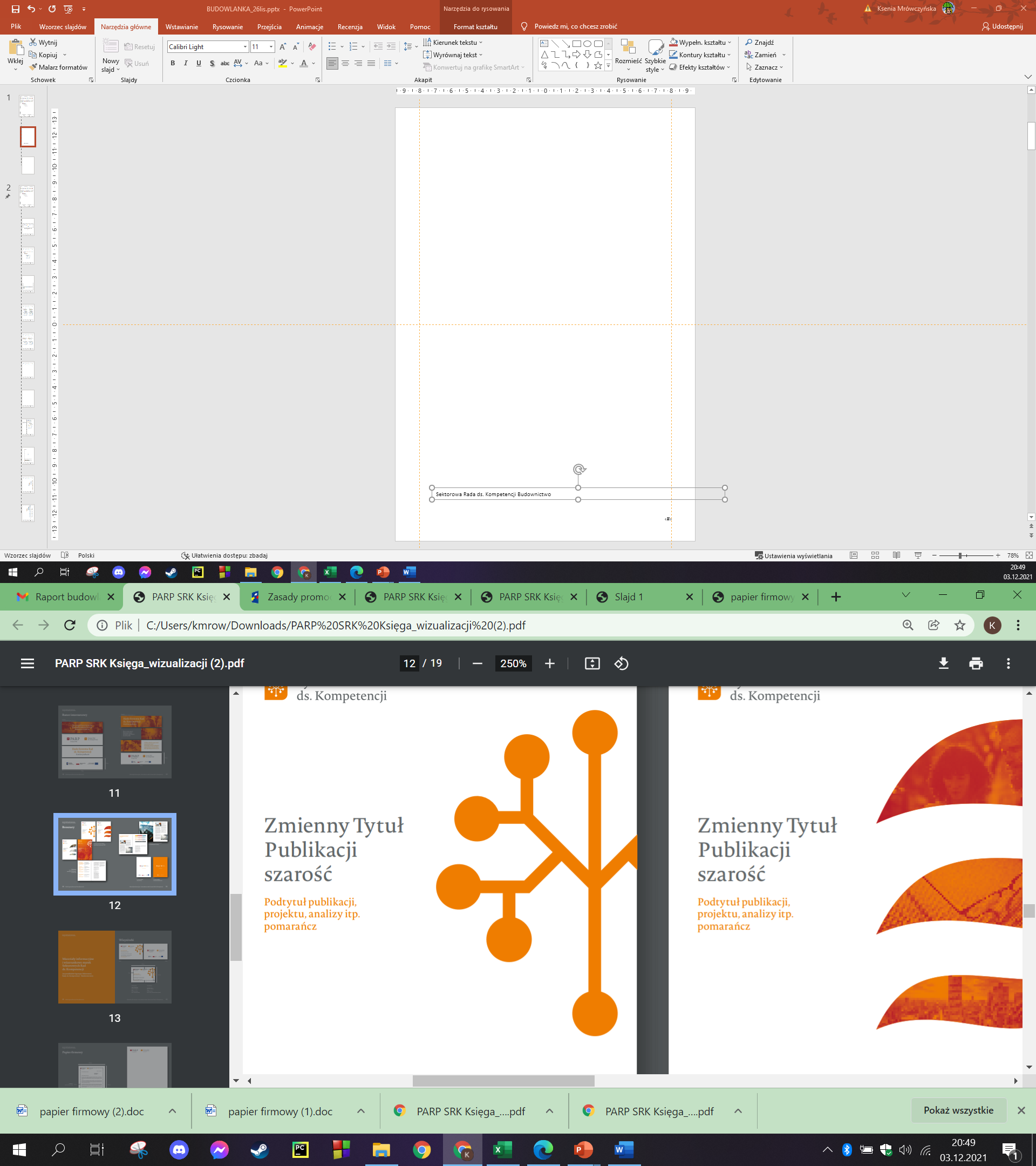 Cykl konstrukcyjny biuletynu branżowego
Opracowanie tekstowe oraz graficzne
Źródła informacyjne
Dystrybucja gotowych opracowań
Analiza działań
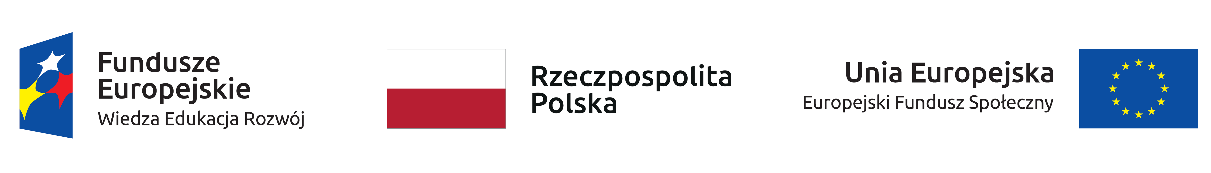 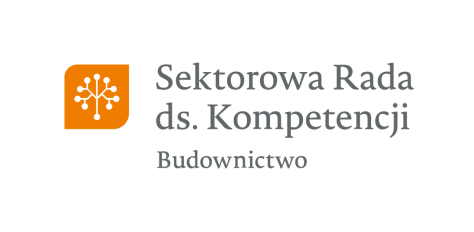 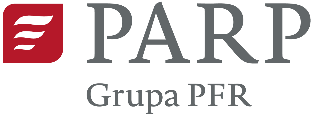 MONITOROWANIA SEKTORA BUDOWNICTWA
Cykl konstrukcyjny tworzenia biuletynu:
Wyszukiwanie informacji branżowych
Analiza zbioru informacji
Opracowanie graficzne i tekstowe
Wydanie biuletynu
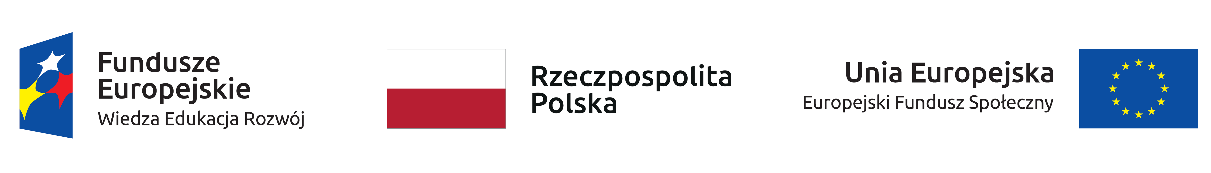 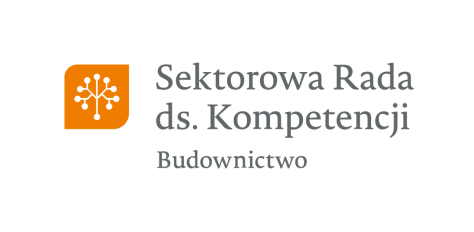 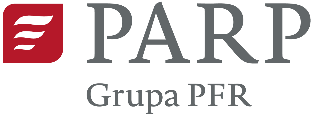 Biuletyn branżowy
Wynikiem czynnych działań grupy ds. monitorowania sektora budowlanego jest opracowanie co-miesięcznych biuletynów w formie periodycznych zakładek wybieranych tematycznie  z podziałem na grupy.
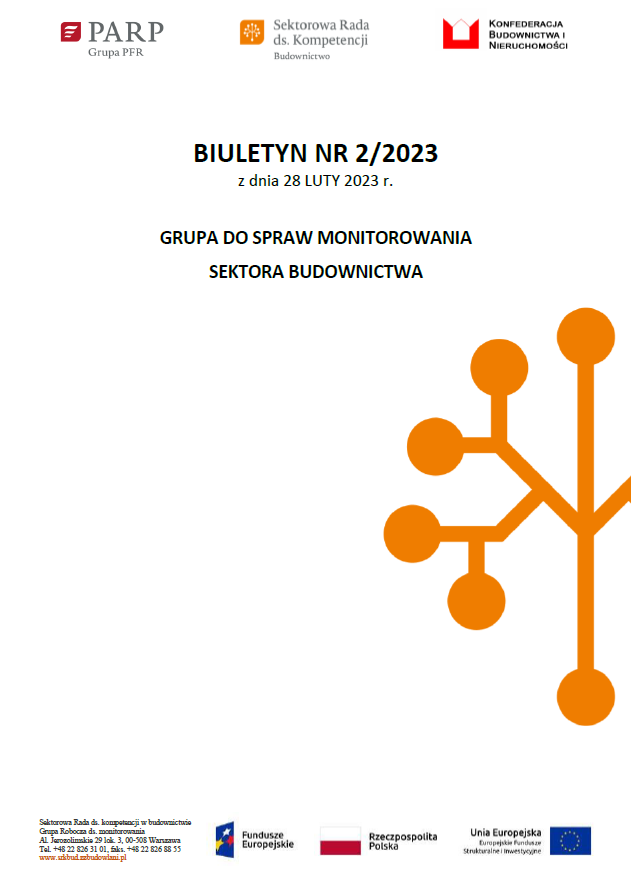 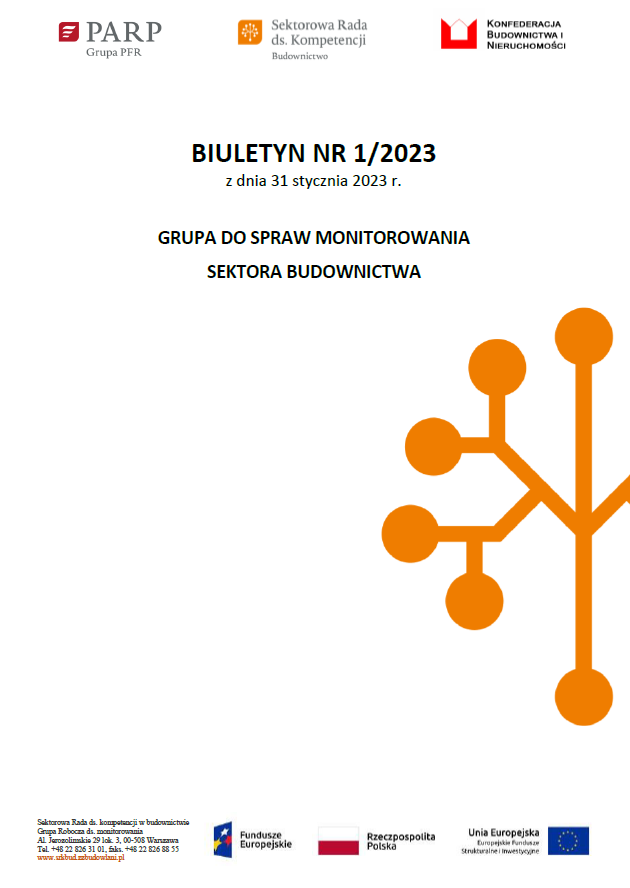 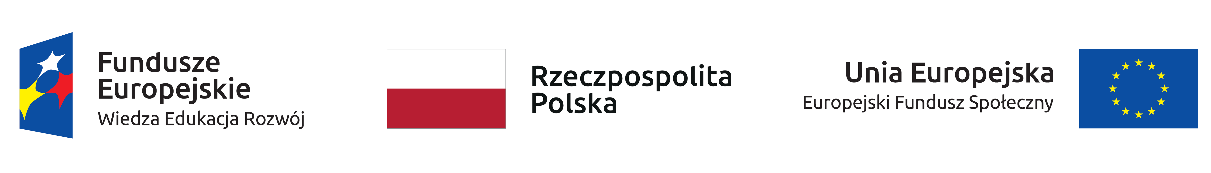 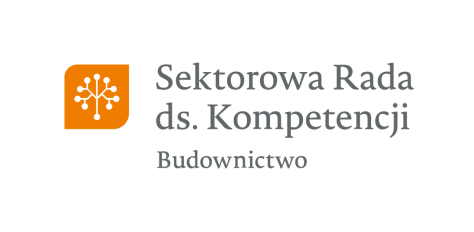 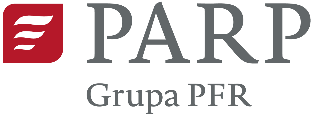 Biuletyn branżowy
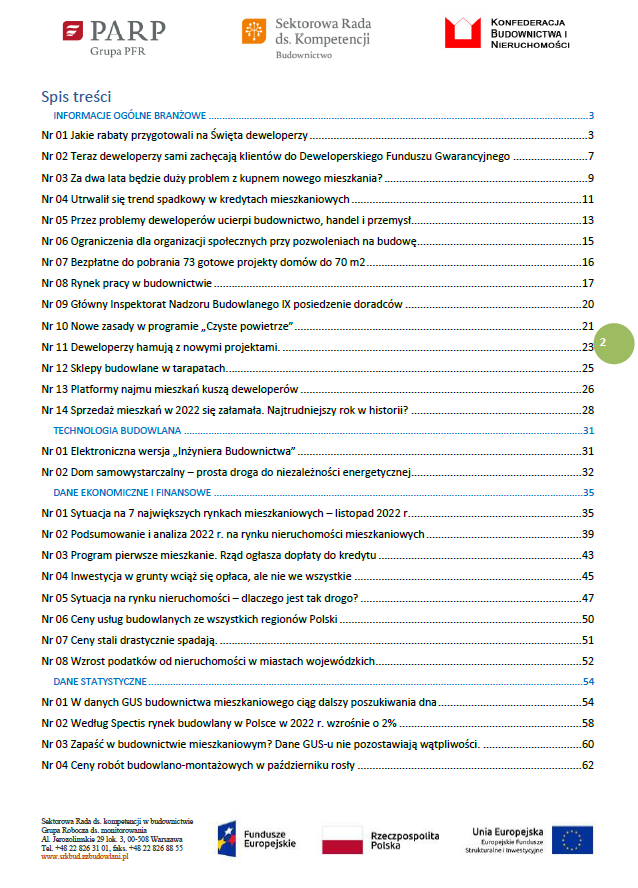 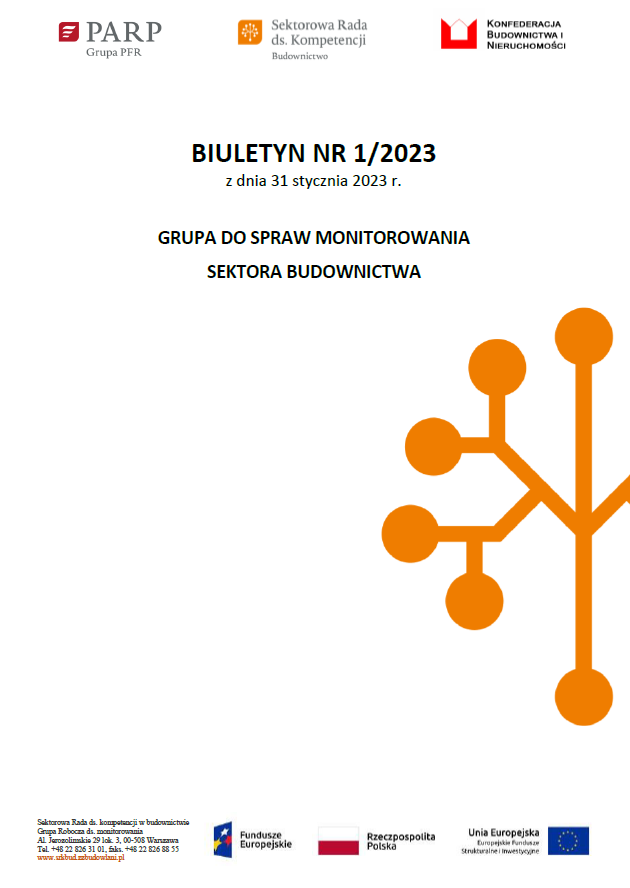 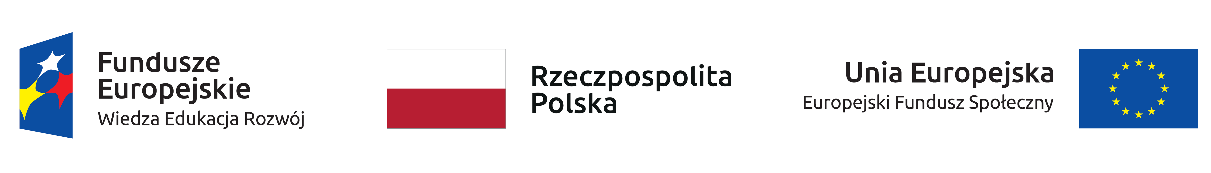 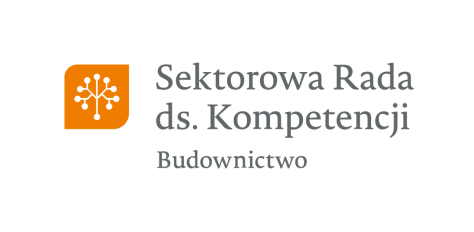 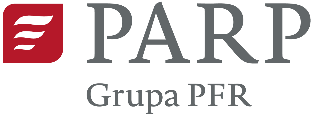 Największe źródła informacyjne wykorzystywane do biuletynów:
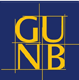 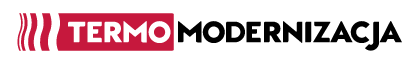 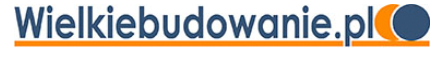 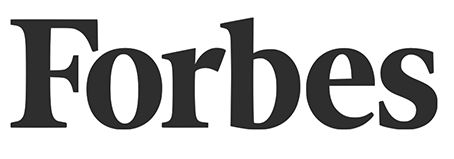 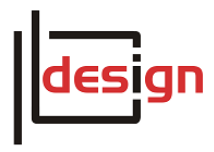 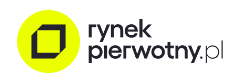 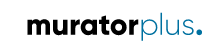 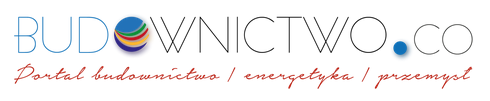 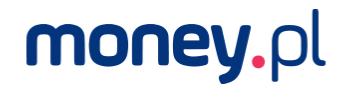 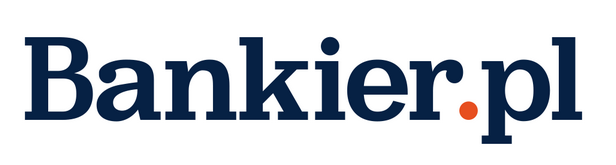 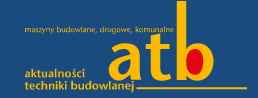 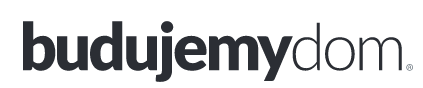 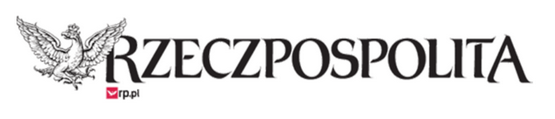 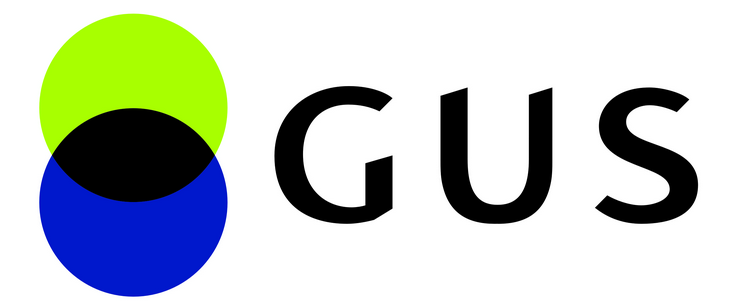 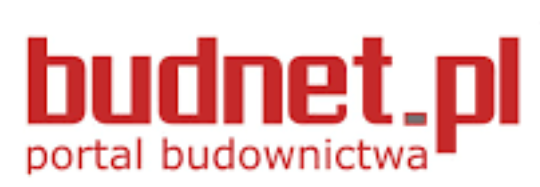 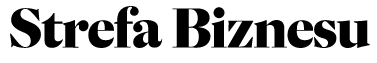 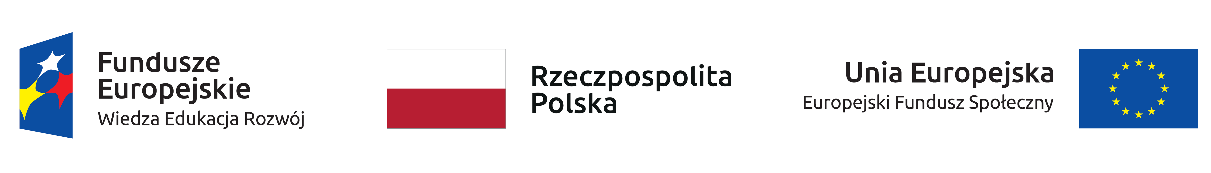 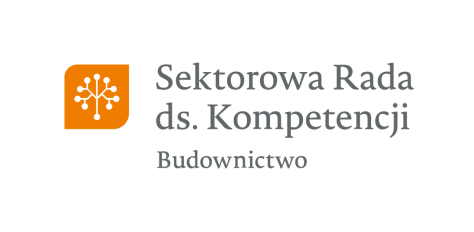 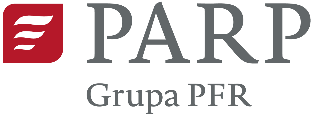 System dystrybucji zebranych informacji 
z sektora budowlanego
Cel
Stworzenie trwałego i kompleksowego opracowania zbioru informacji branżowych zebranych na podstawie analizy rynkowej z wielu dostępnych źródeł a także przygotowanie konspektu informacji w formie elektronicznego biuletynu.
Dostępność
Opracowane biuletynu umieszczane są na stronie www.kbin.org.pl a także na skonfigurowanej wirtualnej przestrzeni dyskowej pod linkiem: https://mega.nz/folder/LfZVTKqB#sqEse3ymSI3wAkbHB-oWcQ
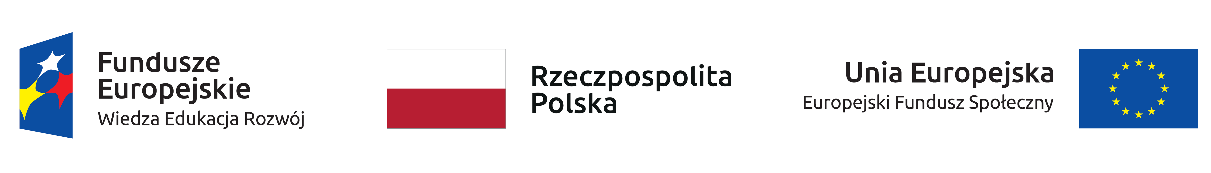 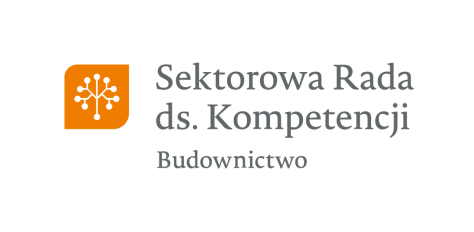 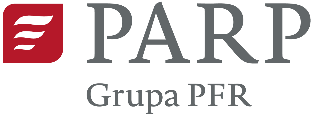 ANALIZA DZIAŁAŃ Grupy Roboczej ds. monitorowania sektora budowlanego
1
Komponent analityczny
Analiza informacji budowlanych z wielu źródeł oraz weryfikacja poprawności i wybór pewnych i potwierdzonych aktualności z branży
2
Komponent koncepcyjny
Opracowanie interaktywnego spisu treści oraz przyporządkowywanie informacji do odpowiednich bloków tematycznych
3
Komponent wdrożeniowy
Opracowanie tekstowe i graficzne
Uporządkowanie informacji do odpowiednich grup
4
Komponent upowszechniający
Udostępnienie biuletynów informacyjnych w sieci Internetowej
Promowanie biuletynów w social media
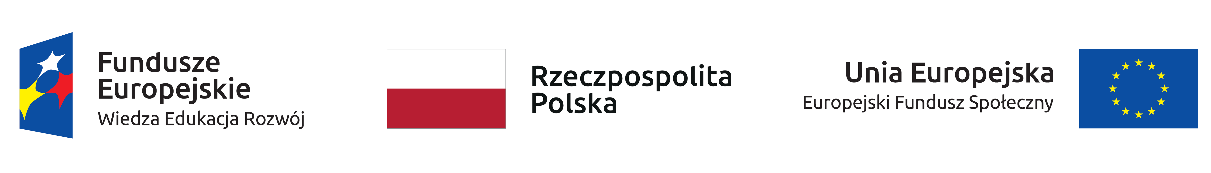 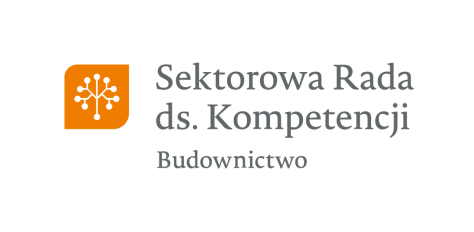 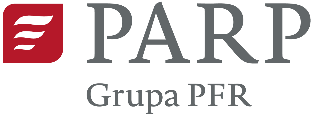 KONTYNUACJA DZIAŁAŃ GRUPY ROBOCZEJ od II połowy 2023 roku 


Walidacja prowadzonych działań
1
WALIDACJA PROWADZONYCH DZIAŁAŃ (ankieta dla bazy odbiorców)
Analiza zbieranych informacji budowlanych i wybór najciekawszych i aktualnych materiałów dla branży
Informacja o kontynuacji projektu  dot. monitorowania  dostępnych informacji
2
PRZYJĘCIE STRATEGII dla budowy struktury zawartości BIULETYNU
Opracowanie interaktywnego spisu treści i działów o największym odbiorze
Wzbogacanie bazy danych subskrybentów
Ustalenie cyklu dystrybucji
3
PROMOCJA I Komponent upowszechniający
Udostępnienie biuletynów informacyjnych w sieci Internetowej
Promowanie biuletynów w SOCIAL MEDIA
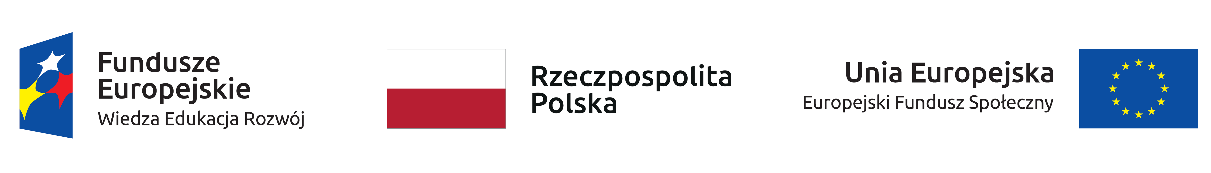 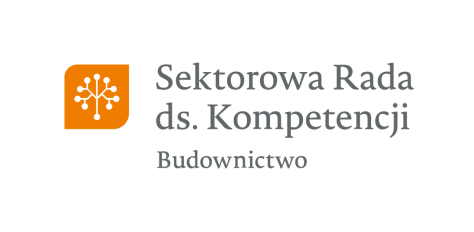 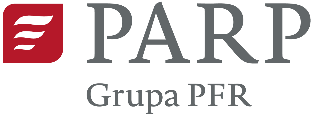 DZIĘKUJEMY ZA UWAGĘ
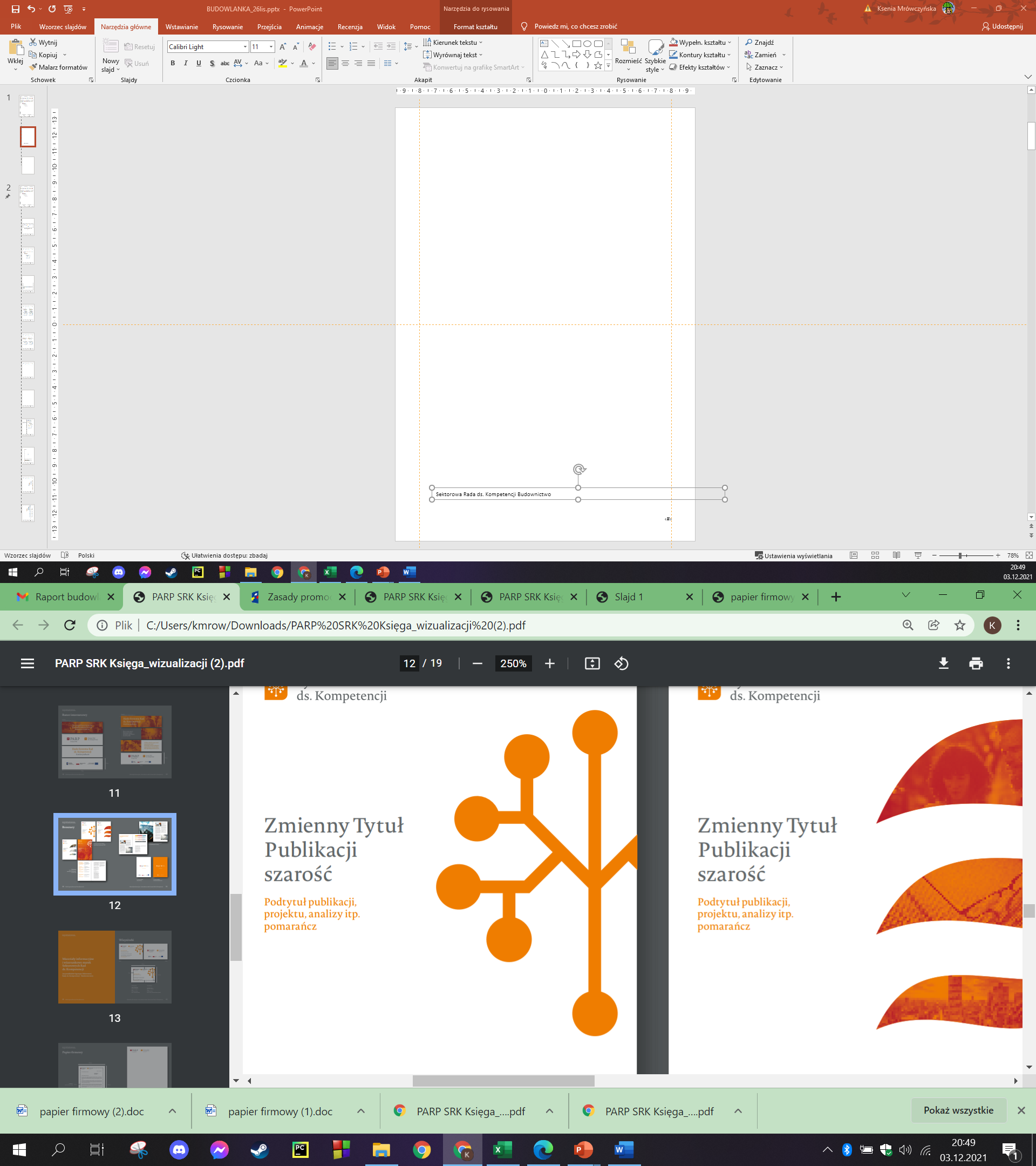 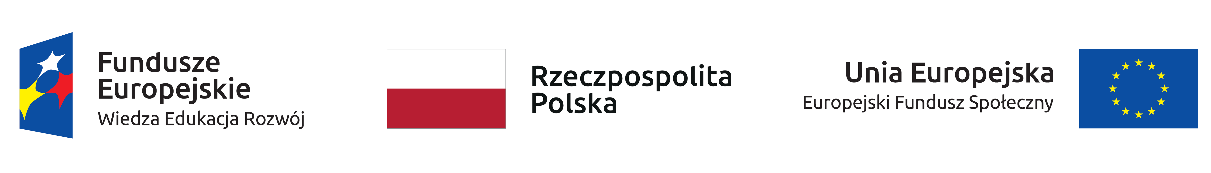